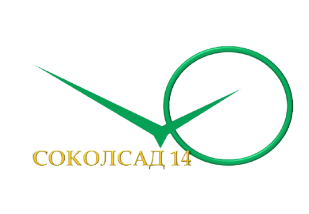 Липецкая 
область
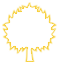 ДОУ №14 
г. Липецка
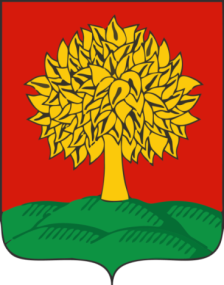 2020
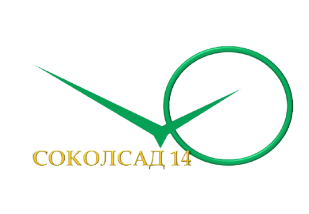 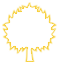 Липецкая 
область
ШАГ 1СОСТАВЛЕНИЕ ПАСПОРТА ПРОЕКТА
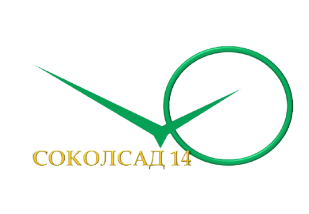 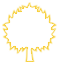 Липецкая 
область
Детский сад на связи
2.Обоснование выбора
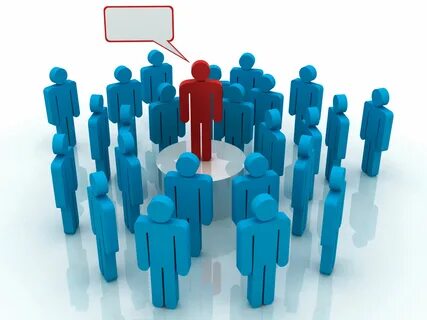 Наличие граждан неудовлетворенных качеством информированности.
Уровень информированности родителей до начала проекта
Уровень информированности педагогов до начала проекта
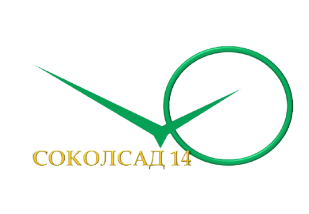 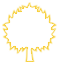 Липецкая 
область
Детский сад на связи
1.Вовлеченные лица и рамки проекта
1.Заказчик проекта: ДОУ№14 г. Липецка
2.Владелец проекта: заведующая ДОУ№14 г. Липецка
3.Название процесса: информационно-просветительский 
4.Границы процесса :от заведующей ДОУ до родителей ДОУ
5.Руководитель проекта: заведующая ДОУ№14 г. Липецка Н.Е. Дубовых 
6.Команда проекта: заместители заведующей Серёгина О.Ю., Сазонова Е.Н., Попова И.В., Андреева Е.А., Гриднева О.В., Золотухина Н.А.
Детский сад на связи
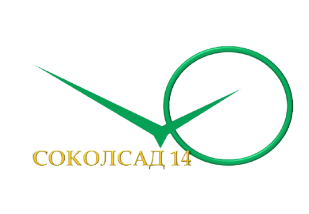 Липецкая 
область
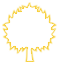 3.Цели и плановый эффект
Наименование цели
Текущий показатель
Целевой показатель
Повышение уровня заинтересованности и информированности родительской общественности воспитательно – образовательным процессом
Использование социальных сетей, для повышения информированности сотрудников и родителей.
Недостаточный уровень информированности родителей и сотрудников
Эффекты: установка информационных досок «Парковка идей».
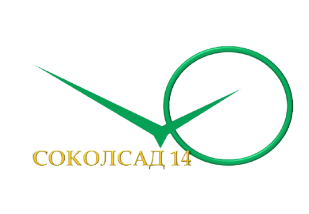 Детский сад на связи
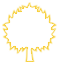 Липецкая 
область
4.Ключевые события проекта
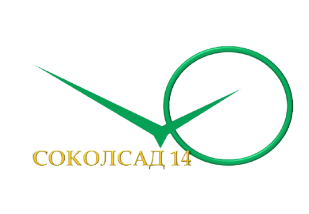 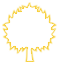 Липецкая 
область
Детский сад на связи
Карточка проекта
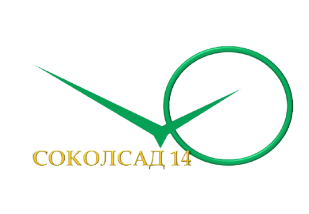 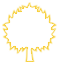 Липецкая 
область
ШАГ 2КАРТА ТЕКУЩЕГО СОСТОЯНИЯ ПРОЦЕССА
Липецкая 
область
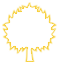 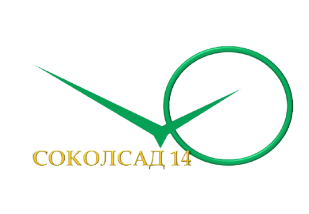 Детский сад на связи
КАРТА ТЕКУЩЕГО СОСТОЯНИЯ
Рассылка электронной информации сотрудникам и распечатываем информацию на бумажный носитель
Работа с родителями по изучению текущей информации на стенде
Ознакомление сотрудника с информацией и оформление информации на стенде
Создание электронной информации
20 мин.
10 мин.
20 мин.
60 мин.
Время протекания процесса – 1час 50 мин.
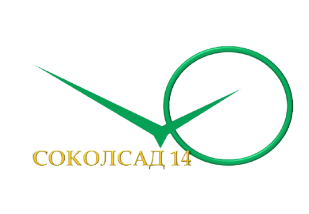 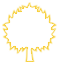 Липецкая 
область
ШАГ 3ПОСТРОЕНИЕ ПИРАМИДЫ ПРОБЛЕМ ПРОЦЕССА
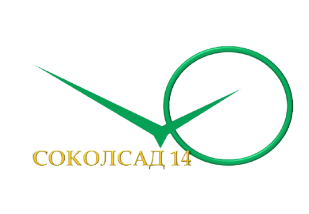 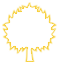 Липецкая 
область
Детский сад на связи
Пирамида проблем
1.Федерального уровня – 02.Регионального уровня – 03.Уровень ДОУ - 3
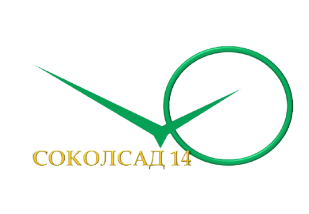 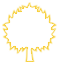 Липецкая 
область
Детский сад на связи
3
Нерациональность использования времени, для ознакомления с текущей информации
ВЗ
2
ЭЗ
Большой бумажный поток информации.
1
Недостаточный уровень информированности родителей и сотрудников.
ФЗ
Время протекания процесса – 8 месяцев
[Speaker Notes: Исходное состояние процесса. Обозначение основных шагов в процессе, с нанесением ежей-потерь, их расшифровкой.]
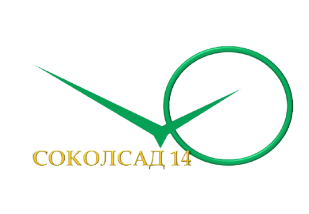 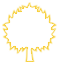 Липецкая 
область
ШАГ 4ПОИСК РЕШЕНИЯ ПРОБЛЕМ
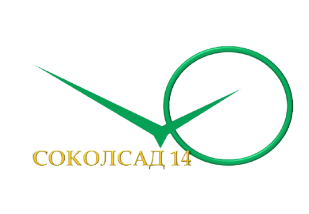 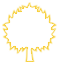 Липецкая 
область
Детский сад на связи
Создание электронных сообществ  в группе «WhatsApp» для  заместителей.
1
Создание электронных сообществ  в группе «WhatsApp» для педагогов и узких  специалистов.
2
Создание внутригрупповых электронных сообществ в группе «WhatsApp» для родителей
3
4
Создание стендов «Парковки идей» по корпусам.
Время протекания процесса – 1 месяц
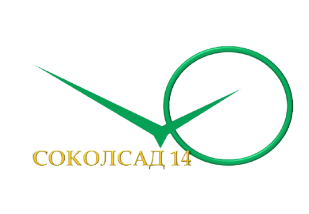 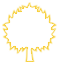 Липецкая 
область
ШАГ 5КАРТА ИДЕАЛЬНОГО СОСТОЯНИЯ ПРОЦЕССА
Липецкая 
область
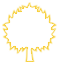 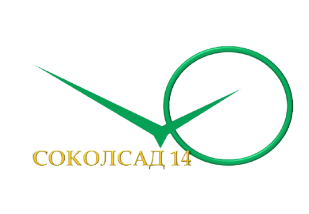 Детский сад на связи
КАРТА ИДЕАЛЬНОГО СОСТОЯНИЯ
100% сотрудников и 97% родителей воспитанников ДОУ получают информацию через использование социальных сетей.
Ознакомление сотрудника с информацией и отправка в родительские группы
Создание электронной информации
Рассылка электронной информации сотрудникам
мгновенно
20 мин.
10 мин.
Время протекания процесса – 30 мин.
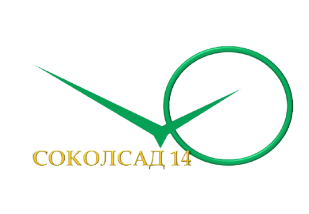 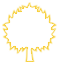 Липецкая 
область
ШАГ 6КАРТА ЦЕЛЕВОГО СОСТОЯНИЯ ПРОЦЕССА
Липецкая 
область
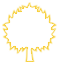 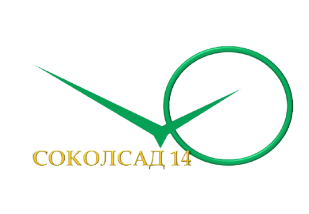 Детский сад на связи
КАРТА ЦЕЛЕВОГО СОСТОЯНИЯ
Рассылка электронной информации сотрудникам и распечатываем информацию на бумажный носитель
Работа с родителями по изучению текущей информации на стенде
Ознакомление сотрудника с информацией и оформление информации на стенде
Создание электронной информации
20 мин.
10 мин.
20 мин.
60 мин.
Время протекания процесса – 1час 50 мин.
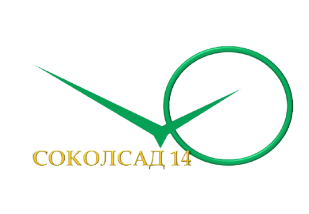 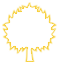 Липецкая 
область
ШАГ 7 РАЗРАБОТКА ПЛАНА МЕРОПРИЯТИЙ ПО РЕШЕНИЮ ПРОБЛЕМ
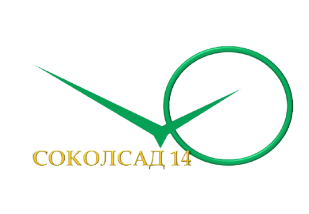 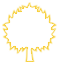 Липецкая 
область
Детский сад на связи
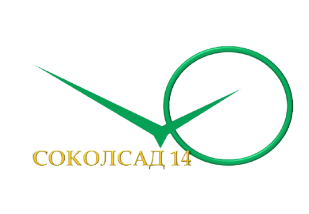 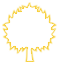 Липецкая 
область
ШАГ 8СОЗДАНИЕ «УГОЛКА РЕШЁННЫХ ПРОБЛЕМ»
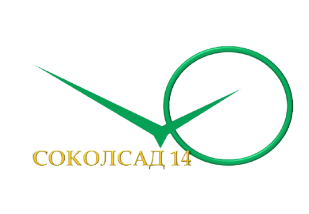 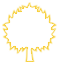 Липецкая 
область
Детский сад на связи
Было
Стало
«Паркинг идей по корпусам ДОУ»
Создание групп «WhatsApp»:
1.Группа «Заместители заведующих» 
2. Группа «Учителя – логопеды»
3.Группа «Музыкальные руководители»
4. Группа «Инструктора по физкультуре»
5. Группа «Педагоги ДОУ»
6. Группа «Консультационный центр»
7. 22  возрастных группах созданы чаты для родителей.
8. Группа «Младшие воспитатели»
9. Группа «Бухгалтерия»
10. Группа «Питание»
Создание сообщества 
«Виртуальный детский сад»
Сайт «ДОУ» 
Страница «ВК» 
Страница «Instagram»
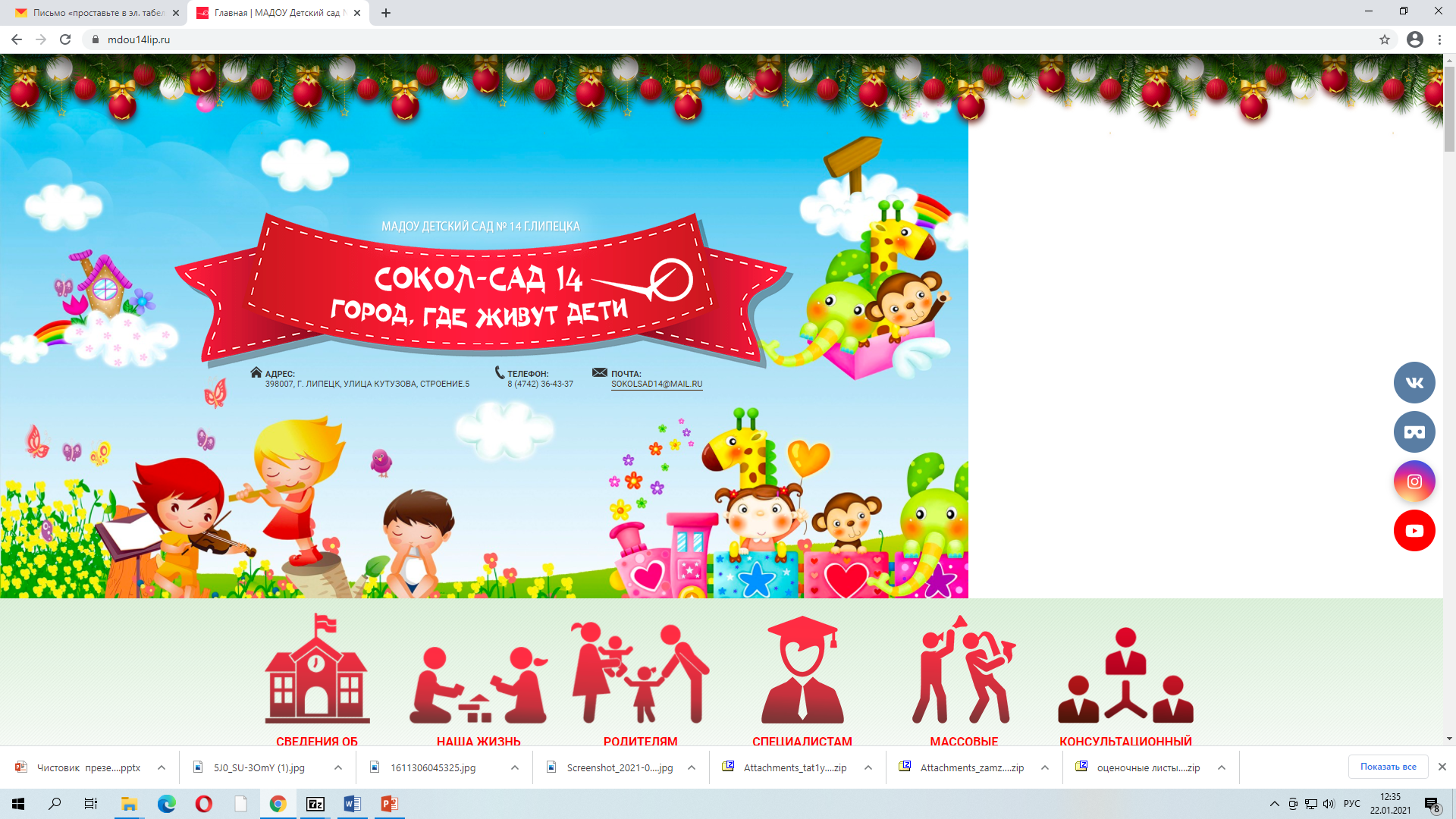 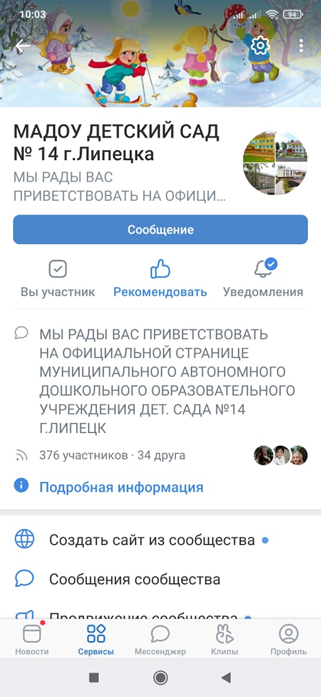 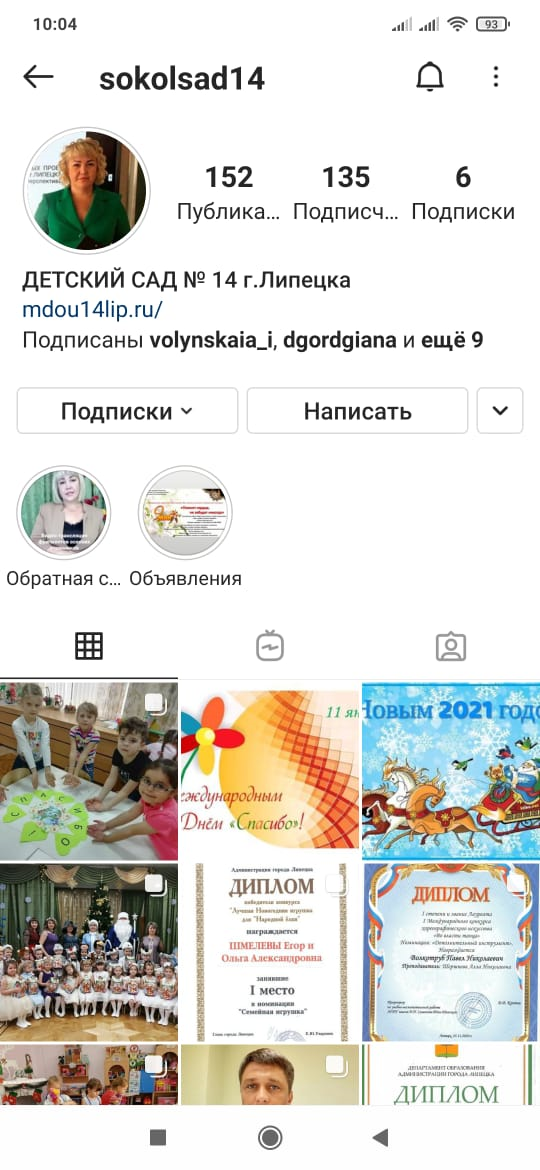 [Speaker Notes: С обязательным размещением фото (визуализацией). Возможно несколько слайдов]
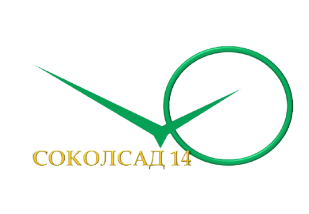 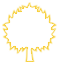 Липецкая 
область
Детский сад на связи
Стало
«Паркинг идей по корпусам ДО
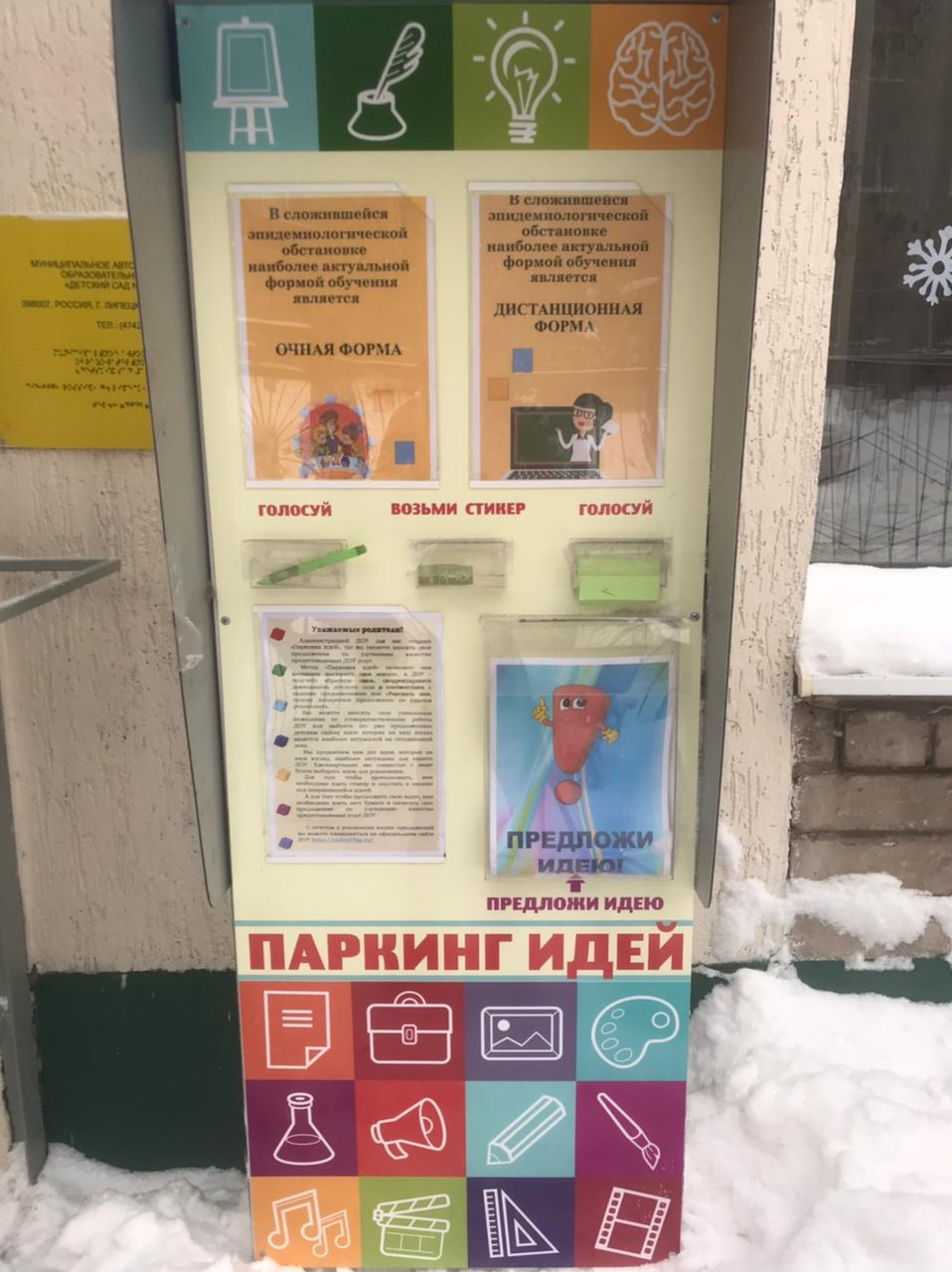 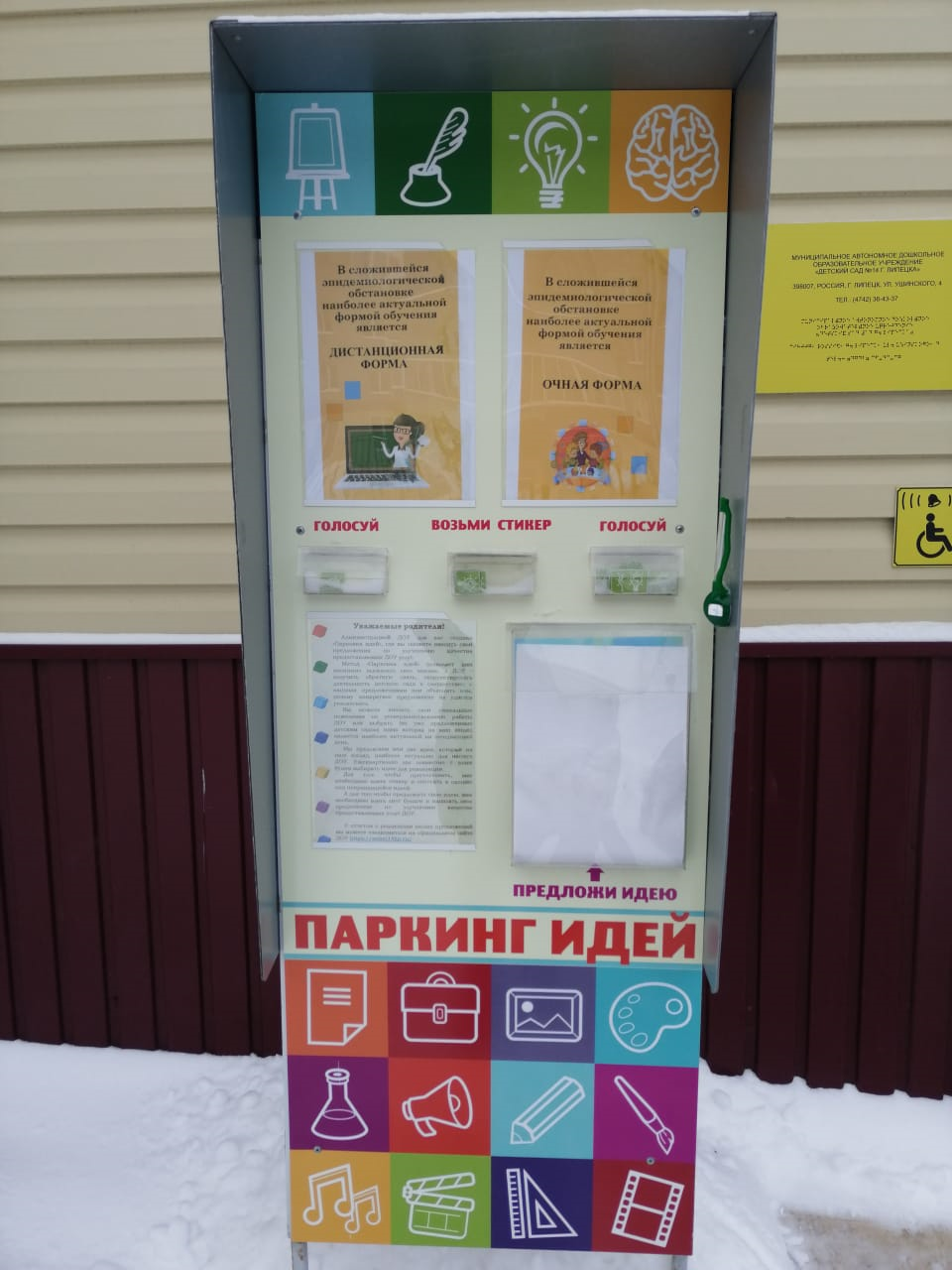 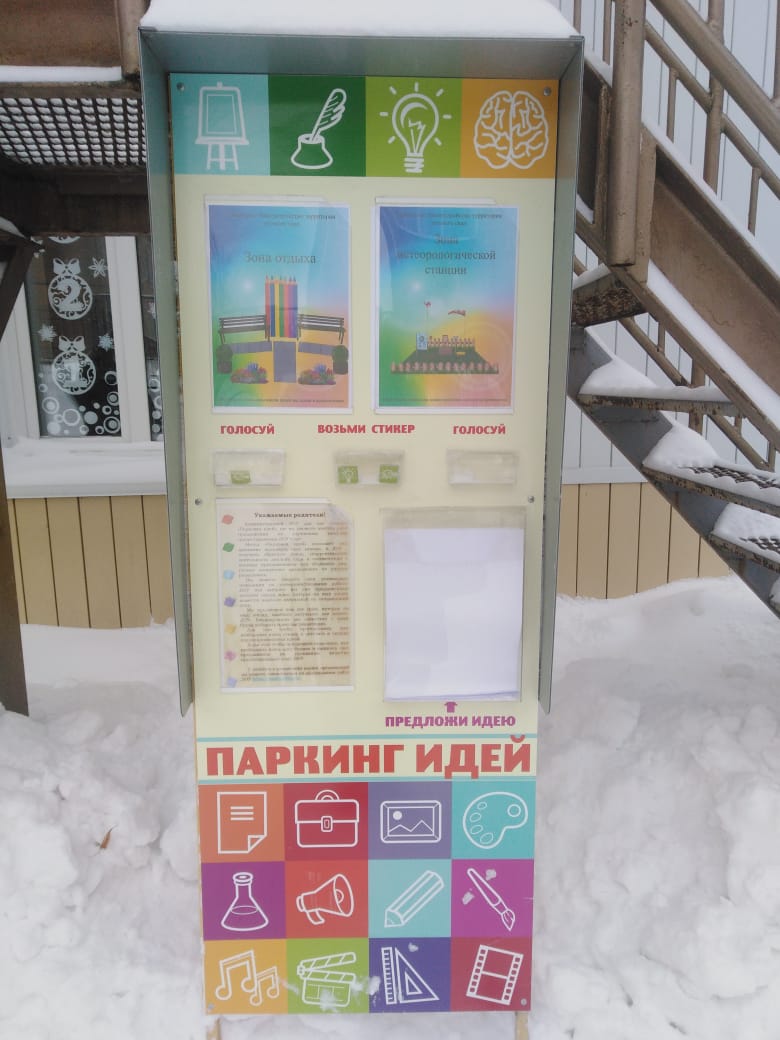 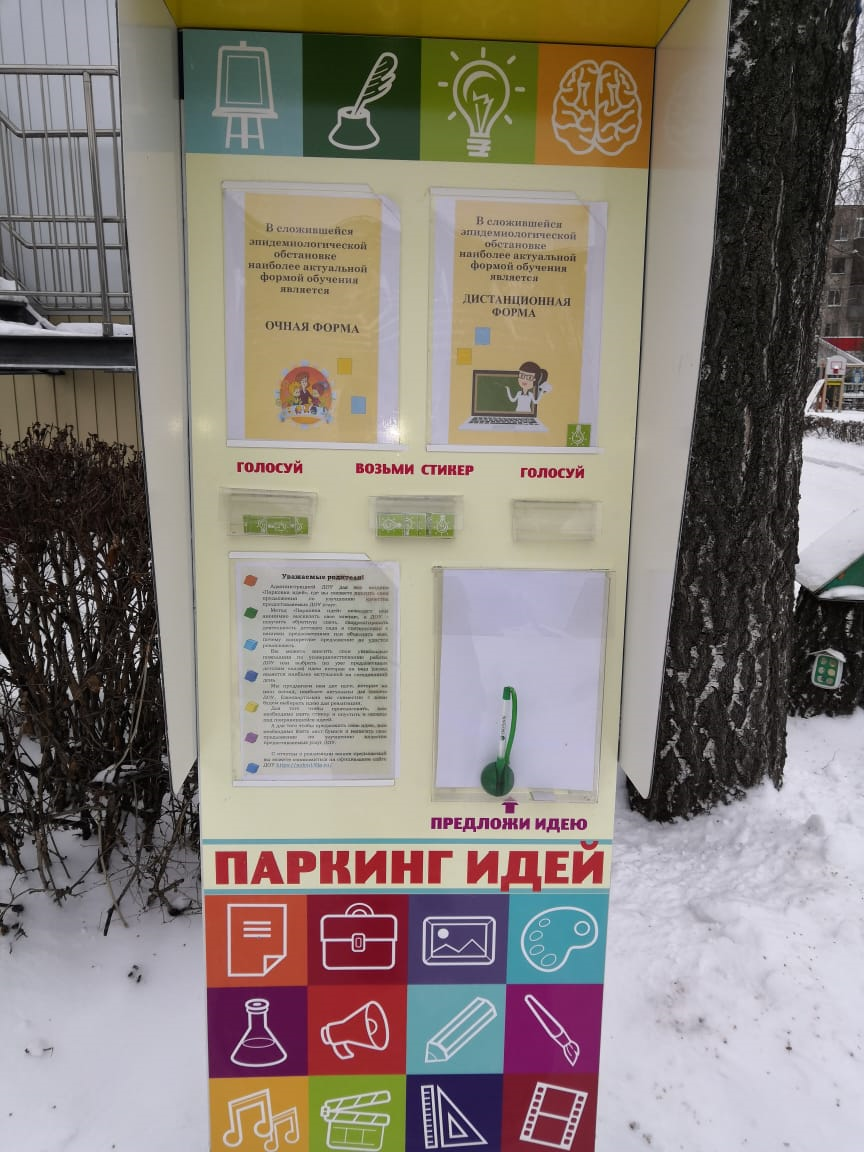 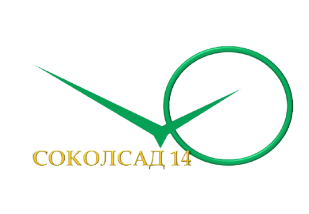 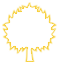 Липецкая 
область
Детский сад на связи
Стало
Создание групп «WhatsApp»:
1.Группа «Заместители заведующих» 
2. Группа «Учителя – логопеды»
3.Группа «Музыкальные руководители»
4. Группа «Инструктора по физкультуре»
5. Группа «Педагоги ДОУ»
6. Группа «Консультационный центр»
7. 22  возрастных группах созданы 
    чаты для родителей.
8. Группа «Младшие воспитатели»
9. Группа «Бухгалтерия»
10. Группа «Питание»
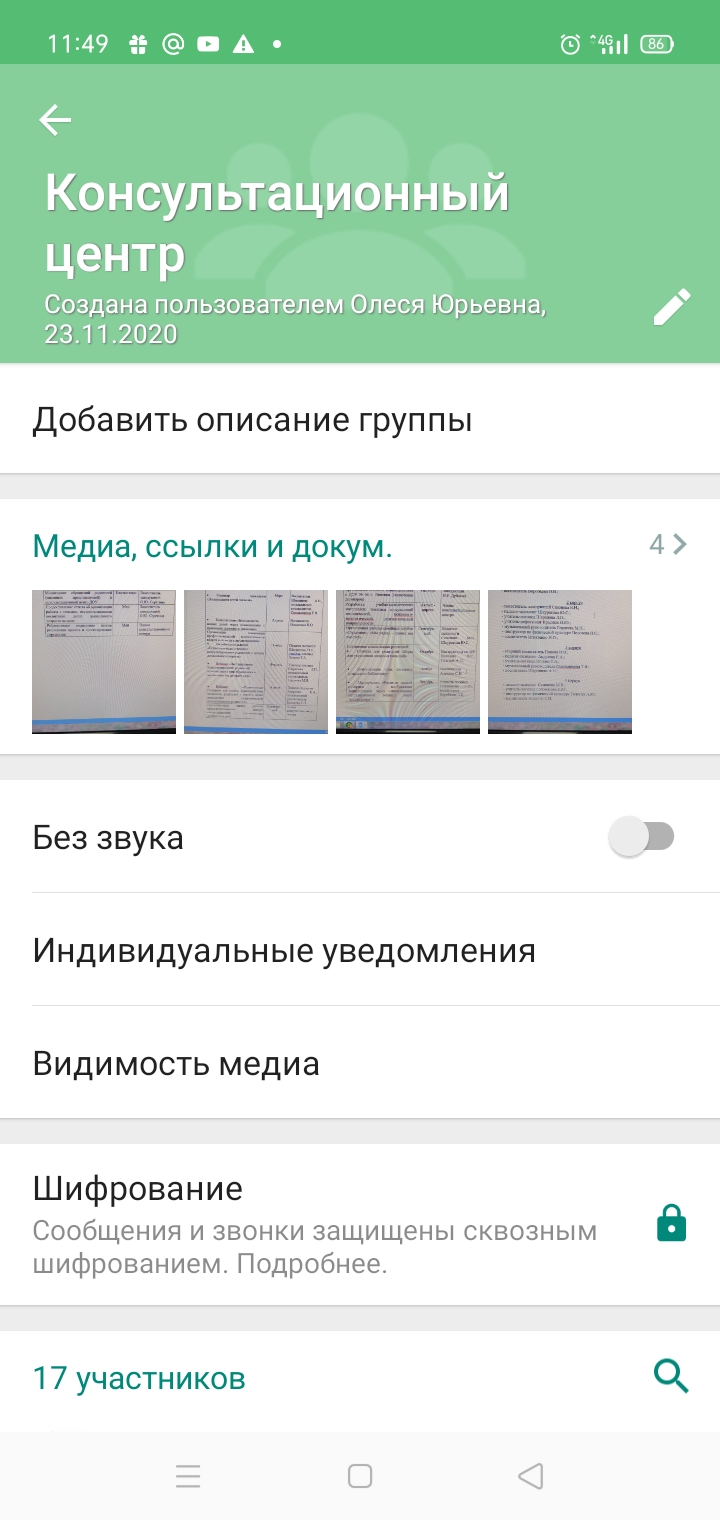 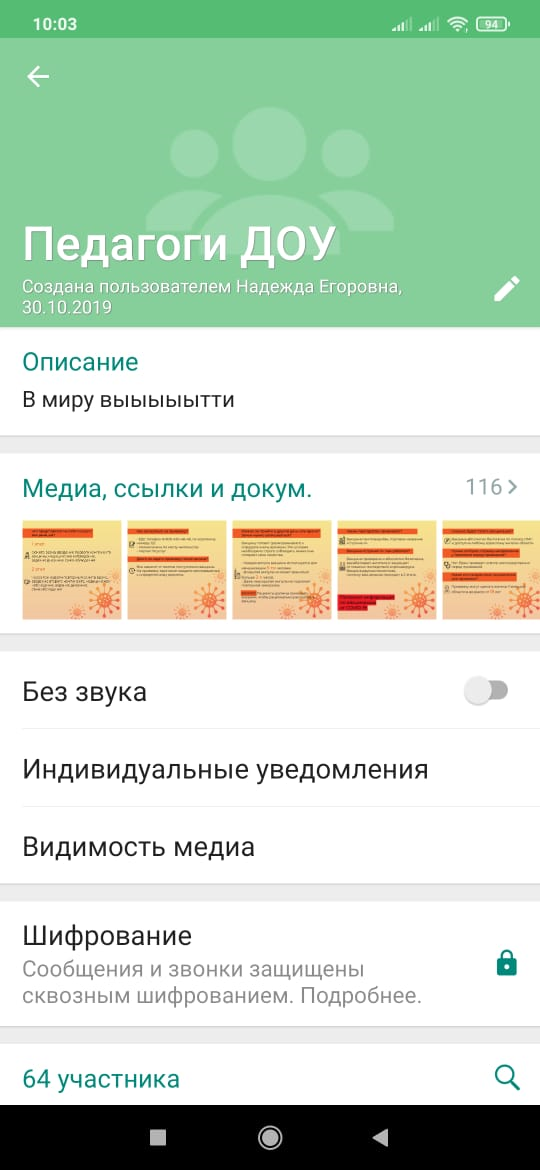 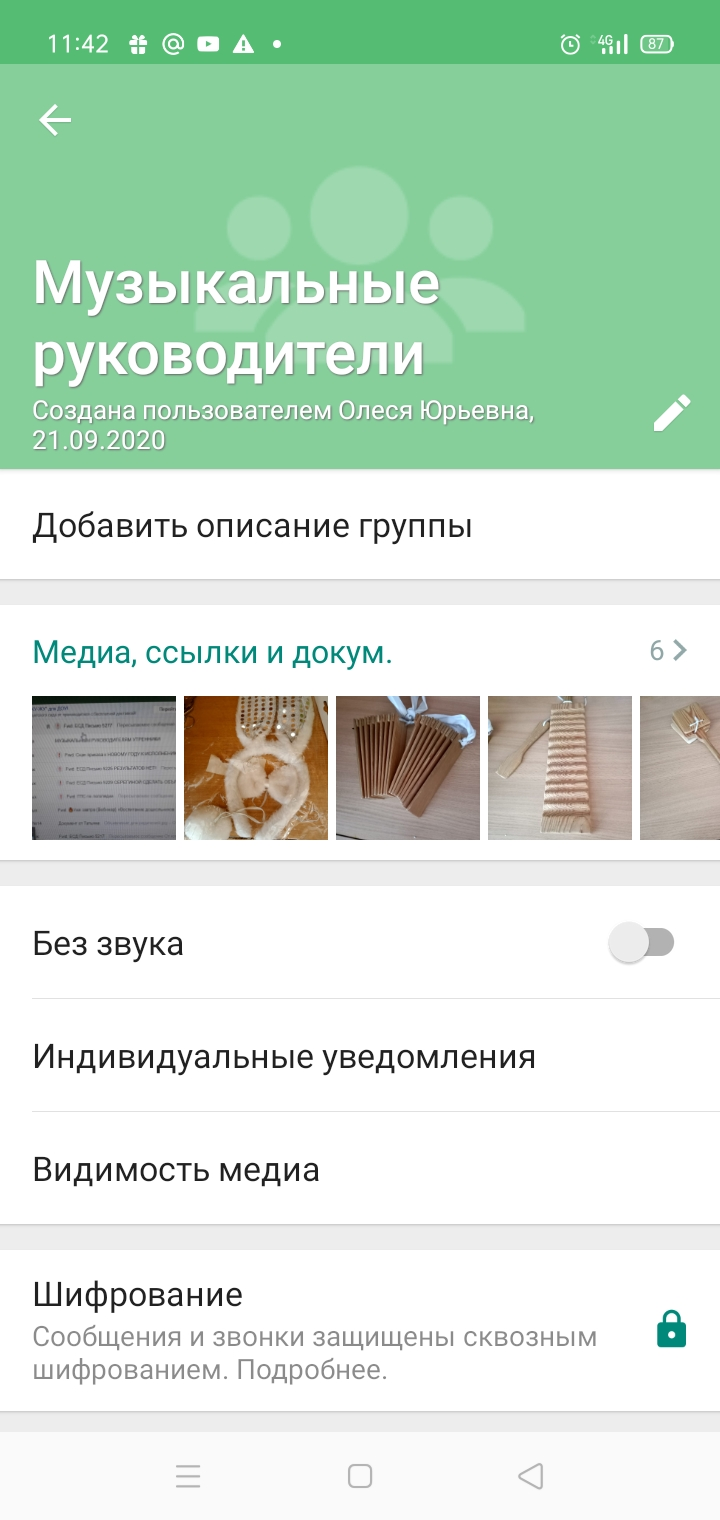 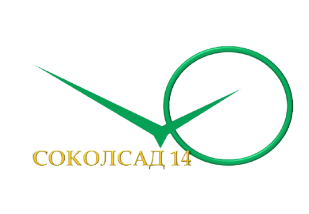 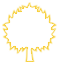 Липецкая 
область
Детский сад на связи
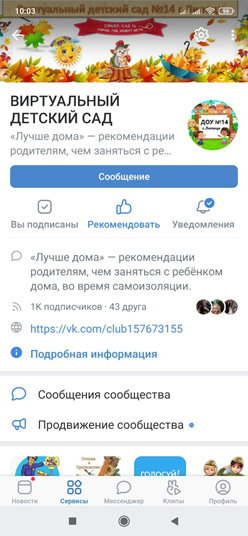 Стало
Создание сообщества
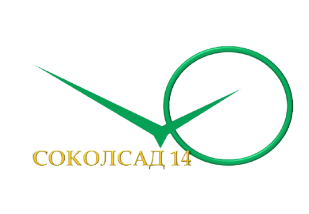 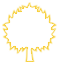 Липецкая 
область
ШАГ 9СТАНДАРТИЗАЦИЯ ПРОЦЕССА
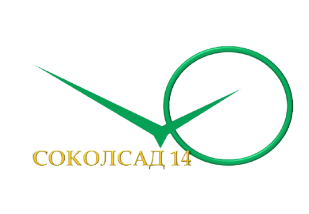 Детский сад на связи
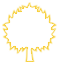 Липецкая 
область
Рассылка электронной информации сотрудникам
Создание электронной информации
1
2
3
4
100% сотрудников и 97% родителей воспитанников ДОУ получали информацию через использование социальных сетей.
Ознакомление сотрудника с информацией и отправка в родительские группы
Липецкая 
область
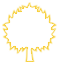 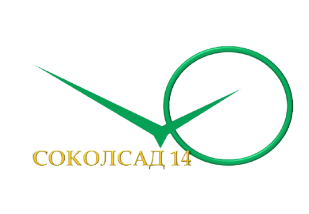 Детский сад на связи
100% сотрудников и 97% родителей воспитанников ДОУ получали информацию через использование социальных сетей.
Ознакомление сотрудника с информацией и отправка в родительские группы
Рассылка электронной информации сотрудникам
Создание электронной информации
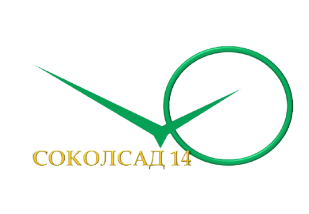 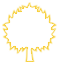 Липецкая 
область
ШАГ 10АНАЛИЗ ЭФФЕКТИВНОСТИ ПРОЕКТА
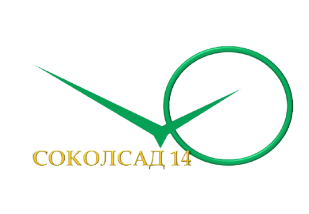 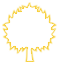 Липецкая 
область
Детский сад на связи
Взаимосвязь между корпусами по доставлению оперативной информации.
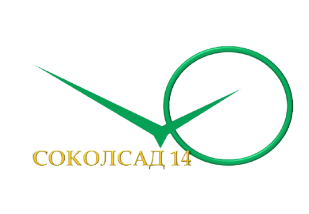 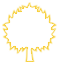 Липецкая 
область
Детский сад на связи
Взаимосвязь между педагогами и родителями  по обмену информацией.
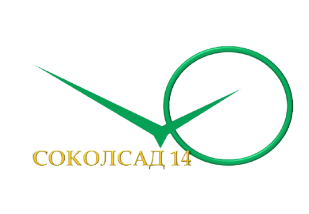 Липецкая 
область
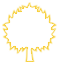 ДОУ №14 
г. Липецка
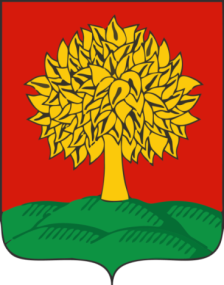 2020